Dar al Islam & Christian Theology
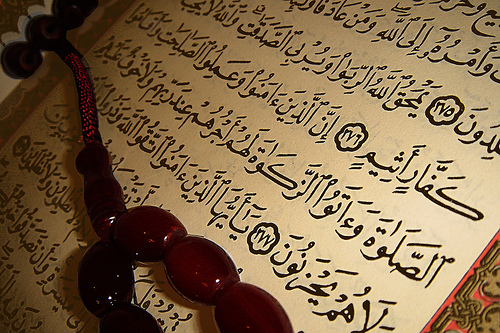 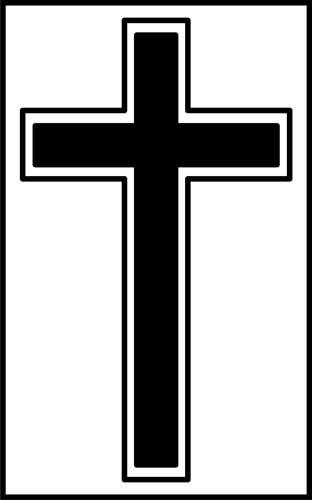 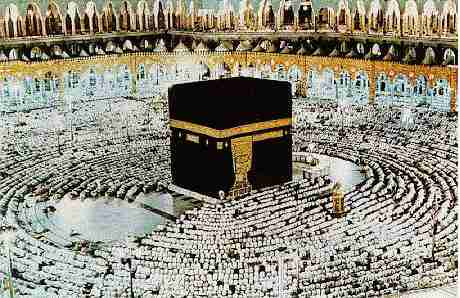 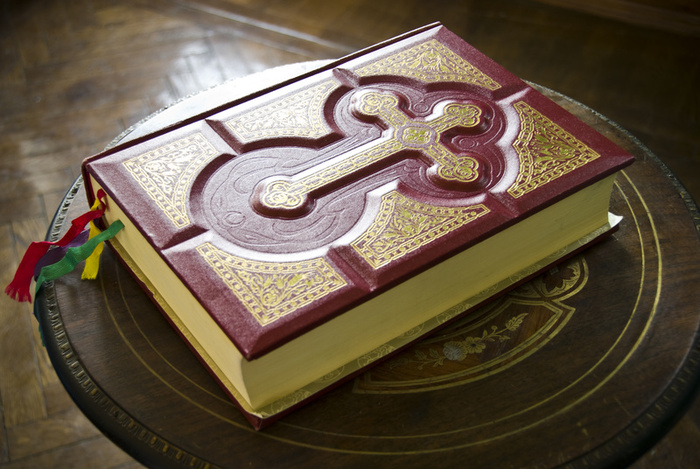 5 Ws of Christianity
Who
Muhammad was the founder of the Islamic empire.
What
There is only one God
Six Articles of Faith
Islam means submission in Arabic


http://www.religionfacts.com/islam/beliefs.htm
When and Where
Founded 622 CE
Palestine
Why and How
Islam was created because the prophet Muhammad was sent by god as a message deliverer to the people according to the religion
It was created by Muhammad spreading the word of Allah
http://wiki.answers.com/Q/Why_was_Islam_created
5 Ws of Christianity
Who and What
Jesus created Christianity

Ten commandments
The Bible
When and Where
Christianity emerged from judiasm about 10 CE

Middle East
Why and How
It was created because God gave a son to Mary and instructed that son (Jesus) to do so

Christianity spread its influence first by Jesus preaching throughout the Middle East and then by the church
Comparing
Both religions have one god.  They are mono theistic.
They both believe that there is a Heaven
There is some kind of prophet that received a set of laws from God.
Contrasting
Their Version of the Bible is the Qur’an


http://www.religionfacts.com/islam/beliefs.htm
Most people that are Christians are white.
Muslims worship at mosques on their hands and knees while Christians sit in pews at a church.
Question
And 
Answer
When was Christianity established?
- 30 A.D.
Who were the founders of Christianity?
- Jesus, Peter, and Paul
What were Christianity’s original languages?
- Aramaic and Greek
What is Christianity’s size rank in the world?
- Number one in the world
What are the religions that branch off of Christianity?
   -Catholic-Orthodox-Protestant
What is the Christianity text?
- The Holy Bible
Who was the Christian prophet and King of the Jews?
- Jesus Christ
The name of the good Christian afterlife?
- Heaven
The name of the bad Christian afterlife?
- Hell
Most important Christian holidays?
   - Christmas- Easter
Where was Christianity founded?
- Palestine
What year was Islam established?
- 622 C.E.
Original languages of the Islam language?
- Arabic
What religion is Islam rank in the religion?
- The second largest in the world
What are the major branches of Islam?
   - Sunni, - Shiite
The name of the good Islam afterlife is called?
- Eternal paradise
The name of the bad Islam afterlife is called?
- Eternal hell
Important Islam holidays 
   - Mawlid- Ashura